Verbal Messages
Chapter 5
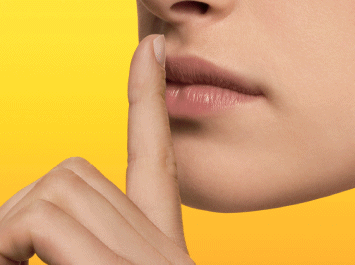 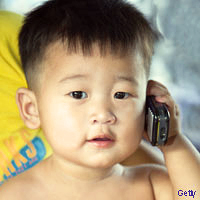 1
PRINCIPLES OF VERBAL MESSAGES
Messages are denotative & connotative
Messages vary in directness
Messages vary in abstraction
Message meanings are in people
Messages meanings depend on context
Messages vary in inclusion
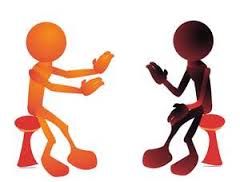 2
Messages are denotative & connotative
Denotative: ( The objective definition): refers to the meaning that you would find in dictionary). It’s the meaning members of the culture assign to a word.

Connotative: ( The subjective meaning): it is the emotional meaning that speakers / listeners give to a word).
 E.X. The word death for a doctor means when the heart stops for a mother emotional feelings that recalls her sons youth, illness and so on.
3
Messages vary in directness
Indirect messages: attempts to get the listener to say or do something without committing the speaker. ( ex: isn't, cold ?)

Direct messages: Express the speaker's preferences clearly (ex: Ali  , please close the window).
4
Advantages of indirect messages
1- Allow you to express a thought without offending anyone.
2- Allow you to observe the rules of polite interaction.
     e.g: instead of saying “I am bored with this group” you      say “It’s getting late and I have to get up early tomorrow”
3- Allow you to ask for compliments in socially acceptable manner.
Disadvantages of indirect messages
 Can create problems due to misunderstanding.
Gender & cultural differences in directness
Women are indirect in making requests and giving orders.

This indirectness communicates powerlessness, a discomfort with authority.

Women for example are more likely to say:
“it would be great if these letters would go out today”
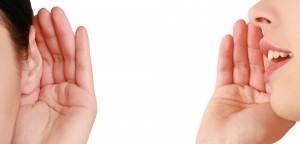 6
Gender & cultural differences in directness
Men are direct sometimes to the point of being blunt or rude.

However men are more likely to speak indirectly in expressing emotions other than anger, reveal weakness, a problem or admit an error.
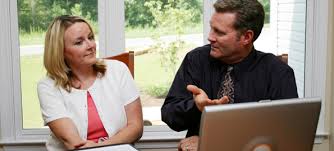 Messages vary in abstraction
Entertainment has many different images ranges in abstractness

Consider the following list of terms:-
Entertainment includes other terms in the list in addition to various other terms( TV, drama ).
Film ( is more specific & concrete).
American film ( is more specific).
Classic American film.
Name of film( Rear window).
Messages vary in abstraction- Cont.
Effective verbal messages include words that range widely in abstractness.

At times a general term may suit your needs best, at other times a more specific term serves better
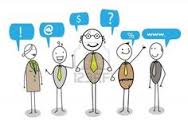 Message meanings are in people
If you want to know the meaning of word  love you turn to the dictionary “affection felt for a person, attraction, desire for person who arouse admiration”. The denotative meaning.

But if you want to know what Ali mean when he says “I'm in love “ you should turn to Ali to discover his meaning.
Message meanings are in people- Cont.
So meanings are not in words but in people.
As you change, the meaning in people is also change. 
Example if someone said I love you created certain meaning but when you heard that the same word was said to three other people you drastically change the meaning you draw from these three words.
Messages meanings depend on context
According to the context the meaning of any verbal or nonverbal behavior is determined

In terms of verbal messages the same words may have different meanings when they occur in different context. 

example” how are you?’’ means “hello “ if you ask it in the street , but means different if you are in a hospital.

Cultural context is important in massages meanings.
Messages vary in inclusion
Some messages are inclusive, they include all people present and they acknowledge the relevance of others.
You see messages of exclusion in the use of in- group language in the presence of an out –group member.
ex “ when doctors get together & discuss medicine, there's no problem, when there is someone who is not a doctor they often fail to adjust to that new person and continue talking about medicine.
Messages vary in inclusion- Cont.
Another form of exclusion using terms of own cultural group as universal terms that can be applied to everyone. Example using the mosque or church when the audience are from different religions. 

try to find ways to include everyone in the interaction by filling in relevant details for those who are unaware of topic or try to include them by drawing an analogy from their fields.
E.g. use alternative terms such as the word “place” of worship instead of use church or mosque, committed relationships instead of marriage.
CONFIRMATION &DISCONFIRMATION
Disconfirmation
It  is the communication pattern in which you ignore someone's presence as well as that person's communications.

-Ex” this person & what he has to say are not important or not worth serious attention”.

This person’s contribution is unimportant or insignificant that there is no reason to concern yourself with them.
Rejection
Different than disconfirmation.

You disagree with the person. 

You indicate your unwillingness to accept something the other says or does.

In disconfirmation however you deny the persons significance everything related to that person doesn’t count
Confirmation
It is the opposite communication pattern of disconfirmation.

 you not only acknowledge the presence of the other person but also indicate your acceptance of this person.
Examples disconfirmation rejection & confirmation
Why are you so angry? You get late last week. Stop screaming. I'll do what I want (Rejection). 

you have a right to be angry. I should tell you that I will  be late. ( Confirmation) 

 Deny the person significances. (Disconfirmation)
19
Sexism
Widespread expression of sexism is called sexist language. 
 Language that puts down someone because of his or her gender.
 Guidelines for nonsexist ( gender free, gender neutral or fair). These guidelines  concern the use  instead of generic man person . (e.g.  police officer instead of police man).

 Generic he\she and his\here,  (e.g. the average student is worried about his grade VS the average student is worried about grades. Talk plural so as to include sexes.
20
Sexism- cont.
Use sex role Stereotyping: the word you use often reflect a sex role bias

The assumption that certain roles or professions belong men and others belong to women 

E.g. when you refer to elementary school teacher as female and the college professor as a male.

E.g. When you refer to nurse as a female and to the doctor as a male

“ so use appropriate pronoun. e.g. female nurse ,,,male doctor or vice versa
21
Conceptual distortion (تحريف)
Using verbal messages might be susceptible to conceptual distortion which is:
Mental mistakes
Misinterpretations or
Reasoning fallacies (misjudgment) 

Therefore avoiding these distortions requires critical more realistic analysis to improve your own use of verbal messages
22
General principles of verbal messages
To explore conceptual distortion we examine three general principles of verbal messages:
 
Messages symbolize reality but are not the reality itself
Messages can express facts and /or inferences but may not always make the necessary distinction between these two types of statements 
Messages can obscure important distinctions
23
Messages symbolize reality, it's not reality itself.
Consider the following to understand this first principle:
Have you ever react to the way something was labeled or described rather than the actual item? 

Have you ever bought something because of its name rather than because of the actual object?
24
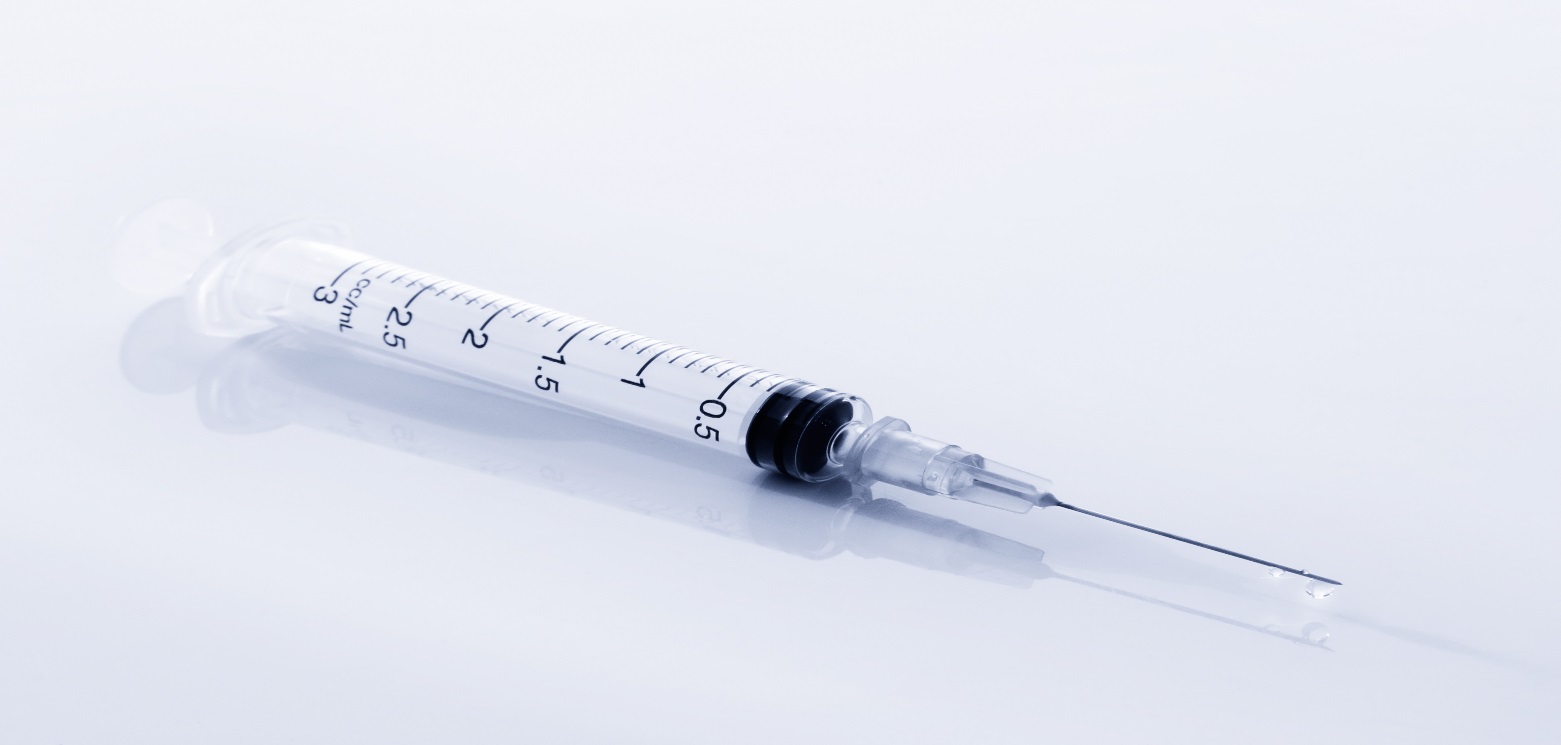 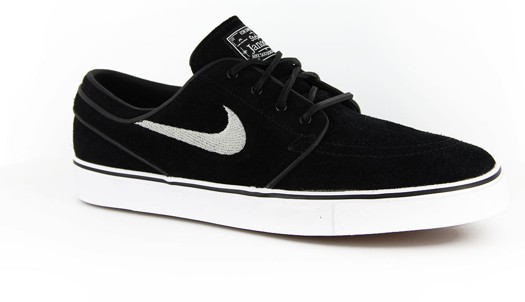 25
Messages symbolize reality, it's not reality itself- Cont.
Intentional orientation ( refers to our tendency to view people, objects and events in the way they are talked about or labeled.
E.g. trade marks ,cosmetic or major stores  …
E.g. Sally is labeled as uninteresting , you respond intentionally and evaluate her as uninteresting.

Extensional orientation: tendency to look first at actual people ,object ,and event and only afterwards at their labels.
          keep your mind free of any preconceived ideas.
26
A related distortion is to forget that language symbolize only a portion of reality never the whole. 
So a person might be in one of the two patterns:

Allness: 
When you assume that you can know all or say all about anything. 
This is what you think but the reality is: You never see all of anything, you never experience anything fully, you see a part then conclude what the whole is like.

Nonallness : 
When you recognize that language symbolizes only apportion of reality not the whole. In this situation What ever a person says regardless of what it is or how extensive you believe, it is only a part of the story.
27
Messages express facts & inferences
There are two types of statements
Factual statement : A statement that you make only after you observe the person or event and limited to what you have observed. E.g. “She is standing on the stairs”

Inferential statement: A statement that can be made without observation or go beyond what you have observed; It is a guess. E.g. “She is feeling uncomfortable on the stairs”

Barriers to clear thinking can be created when inferences are treated as facts a tendency called :
” Fact- inference confusion”
28
Messages express facts & inferences- Cont.
Lying: 
Is an intentional inferential pattern in which one person intends to mislead another by verbal and nonverbal communication

Why lying?
Lie to make another person feel good
Lie to enable another person to save face 
Lie to get what you deserved but couldn't get any other way.
Lie to get your self out of an unpleasant situation.
29
Messages can obscure(يحجب ) distinction
Messages can obscure distinctions both by generalizing about people or events that are covered by the same label but are really quite different. 

When you allow the general term to obscure the specific differences, you are into a pattern called indiscrimination
30
Indiscrimination
It is the failure to distinguish between similar but different people , objects or events. 

It occurs when you focus on the classes and fail to see that each phenomenon is unique and needs to be looked at individually 
Example: group together teachers, students politicians, such terms lead you to focus on similarities, at the same time the term divert attention away from the uniqueness of each person

This kind of misevaluation is the heart of stereotyping 

Stereotyping is: A fixed mental picture of a group that is applied to each individual in a group without regard to his or her unique qualities
31
Indiscrimination- Cont.
To treat indiscrimination use the antidote which is the index

Index : is mental subscript identifies each individuals as an individual even thought both may covered by the same label

Avoid stereotypes e.g. Americans are intelligent.
African American are criminals
Muslims are terrorists
32
Messages can obscure(يحجب ) distinction- Polarization
Using Polarization in Messages can obscure distinction
Polarization is:
 The tendency to look at the world in terms of opposites and to describe it in extremes
Referred to as fallacy of either black or white
There is a tendency to view only the extremes and categorize people objects and events in terms of those polar opposites
Example: extremes such as:
Good, Bad		Positive, Negative		Happy, Unhappy
However the middle ground terms that reflects the situation in the middle are few . This creates a problem when we use the opposites in inappropriate situations.
For example some times I am not good but I am not bad however I am in between.
33
THANK YOU
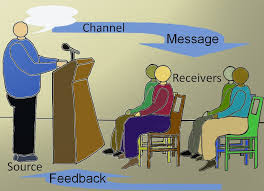 34